Programming in Go: Concurrency
Goroutines, Synchronization, Channels, and more!
Before we start coding, we need to answer some questions…
1). What is concurrency?

2). Why would we want to implement concurrency in our programs?
So far in this class (and for most of our college careers), we’ve been dealing with sequential programs 
The order of executing instructions is based on their textual ordering
So far in this class (and for most of our college careers), we’ve been dealing with sequential programs 
The order of executing instructions is based on their textual ordering 
Overlap or interruption to execute another instruction is not allowed
So far in this class (and for most of our college careers), we’ve been dealing with sequential programs 
The order of executing instructions is based on their textual ordering 
Overlap or interruption to execute another instruction is not allowed
Cannot proceed to next instruction until current instruction is finished
A typical order of execution in a Go program (Control Flow)
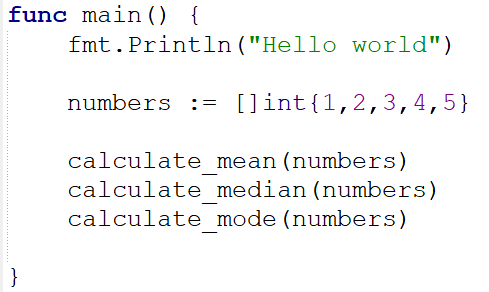 1
2
3
4
5
PROGRAM TERMINATES (This is important to remember later on)
Makes sense…. so what is concurrency?
Concurrency is all about dealing with many things at once, often doing so by executing tasks “out of order”
In Go, this grants the ability for functions to run independent of each other.
Functions are able to interleave & overlap each other during execution.
Concurrent Functions Possible Execution
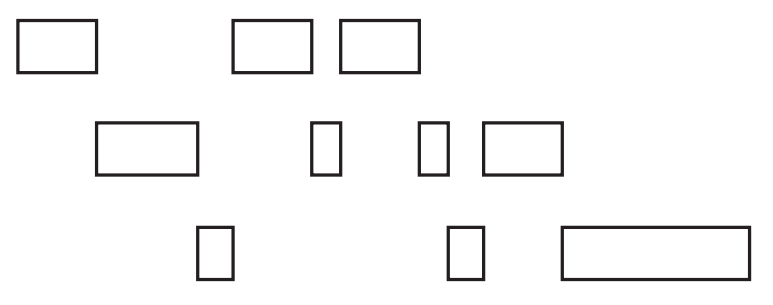 Function 1
Function 2
Function 3
Concurrent vs Sequential Comparison
Suppose you have to following tasks to do in a day:

Write a letter
Listen to an audiobook
Go grocery shopping
Go for a run
Watch 5 Netflix Episodes
Book flight tickets
Pay your bills
In a sequential execution, you would do these tasks in order 1-7 with no interruption from the other tasks
For example, you cant start listening to the audiobook until you’ve finished writing the letter
Concurrent vs Sequential Comparison
If you were to execute these tasks concurrently, here is one possible order:
Suppose you have to following tasks to do in a day:

Write a letter
Listen to an audiobook
Go grocery shopping
Go for a run
Watch 5 Episodes of a Netflix Show
Book flight tickets
Pay your bills
Watch 2 Netflix Episodes
Go for a run
Write 1/3 of the letter
Listen to half an audiobook
Go Grocery Shopping
Listen to other half of audiobook
Write 1/3 of the letter
Book flight tickets
Write 1/3 of the letter
Pay your bills
Watch 3 Netflix Episodes
A few things to note about these tasks:
The order of completion doesn’t really matter 
Tasks are independent of one another
Some tasks don’t need to be completed in a single sitting
Day Schedule of Concurrent Tasks
Write a letter

2.    Listen to an audiobook

3.    Go grocery shopping

4.    Go for a run

Watch 5 Netflix Episodes

6.    Book flight tickets

7.    Pay your bills
1/3
1/3
1/3
1/2
1/2
3 Episodes
2 Episodes
A quick note on concurrency
Concurrency does not mean we are executing two instructions at the same time (parallelism)
Concurrency ≠ Parallelism
In order to achieve Parallelism, you need to have adequate hardware (multi-core processor) and modify some settings in your Go environment       (Maybe a possible idea for a student project?)
Execution using Parallelism
Concurrent Functions Possible Execution
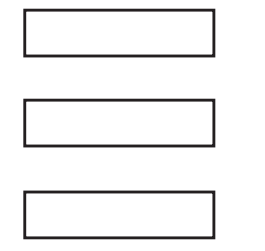 Function 1
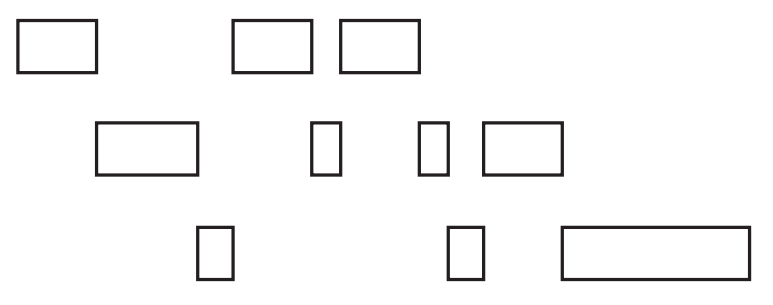 CPU Core 1
Function 1
Function 2
CPU Core 2
Function 2
Function 3
Function 3
CPU Core 3
A quick note on concurrency
Concurrency does not mean we are executing two instructions at the same time (parallelism)
Concurrency ≠ Parallelism
In order to achieve Parallelism, you need to have adequate hardware (multi-core processor) and modify some settings in your Go environment       (Maybe a possible idea for a student project?)
The Focus of today’s lecture
Execution using Parallelism
Concurrent Functions Possible Execution
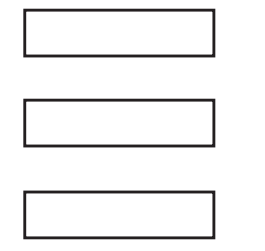 Function 1
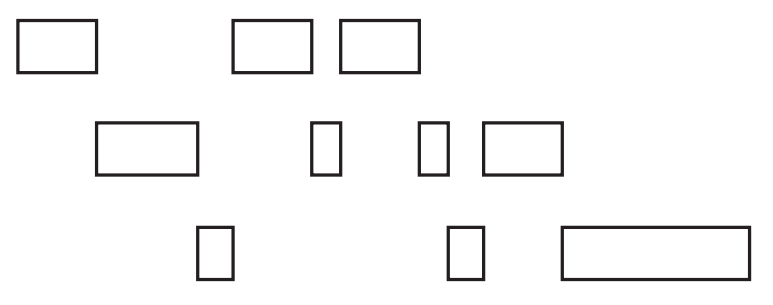 CPU Core 1
Function 1
Function 2
CPU Core 2
Function 2
Function 3
Function 3
CPU Core 3
Why and when would you use concurrency?
CPU-Bound
A workload that is constantly making calculations and spends no time waiting for I/O
Example: Calculating Factorials, Merge Sort, Matrix Multiplication
NOTE: In order to handle CPU-Bound workloads with concurrency, parallelism is required
IO-Bound
A workload that causes functions (goroutines) to naturally enter into waiting states
Example: Shell/Terminal, Video Games, Word Processors
A workload can be both CPU-Bound and IO-Bound depending on the situation
Implementing Concurrency in Go
Time to code!

In go, we implement a concurrent program using the go keyword before evoking a function

This will turn the function into a goroutine
Channels
Channels provide a way for two goroutines to communicate with one another

If you send a message on a channel, the goroutine sending the message is “frozen” (blocked) until the other goroutine is ready to receive the message (and vice-versa)
Channels
Channels provide a way for two goroutines to communicate with one another

If you send a message on a channel, the goroutine sending the message is “frozen” (blocked) until the other goroutine is ready to receive the message (and vice-versa)
Goroutine 1
Goroutine 2
<line of code>
<line of code>
<line of code>
<line of code>
<line of code>
msg := <- c
<line of code>
<line of code>
<line of code>
<line of code>
<line of code>
c <- “hello world”
<line of code>
<line of code>
<line of code>
<line of code>
Channels
Channels provide a way for two goroutines to communicate with one another

If you send a message on a channel, the goroutine sending the message is “frozen” (blocked) until the other goroutine is ready to receive the message (and vice-versa)
Goroutine 1
Goroutine 2
<line of code>
<line of code>
<line of code>
<line of code>
<line of code>
msg := <- c
<line of code>
<line of code>
<line of code>
<line of code>
<line of code>
c <- “hello world”
<line of code>
<line of code>
<line of code>
<line of code>
Channels
Channels provide a way for two goroutines to communicate with one another

If you send a message on a channel, the goroutine sending the message is “frozen” (blocked) until the other goroutine is ready to receive the message (and vice-versa)
Goroutine 1
Goroutine 2
<line of code>
<line of code>
<line of code>
<line of code>
<line of code>
msg := <- c
<line of code>
<line of code>
<line of code>
<line of code>
<line of code>
c <- “hello world”
<line of code>
<line of code>
<line of code>
<line of code>
Channels
Channels provide a way for two goroutines to communicate with one another

If you send a message on a channel, the goroutine sending the message is “frozen” (blocked) until the other goroutine is ready to receive the message (and vice-versa)
Goroutine 1
Goroutine 2
<line of code>
<line of code>
<line of code>
<line of code>
<line of code>
msg := <- c
<line of code>
<line of code>
<line of code>
<line of code>
<line of code>
c <- “hello world”
<line of code>
<line of code>
<line of code>
<line of code>
Channels
Channels provide a way for two goroutines to communicate with one another

If you send a message on a channel, the goroutine sending the message is “frozen” (blocked) until the other goroutine is ready to receive the message (and vice-versa)
Goroutine 1
Goroutine 2
<line of code>
<line of code>
<line of code>
<line of code>
<line of code>
msg := <- c
<line of code>
<line of code>
<line of code>
<line of code>
<line of code>
c <- “hello world”
<line of code>
<line of code>
<line of code>
<line of code>
Channels
Channels provide a way for two goroutines to communicate with one another

If you send a message on a channel, the goroutine sending the message is “frozen” (blocked) until the other goroutine is ready to receive the message (and vice-versa)
Goroutine 1
Goroutine 2
<line of code>
<line of code>
<line of code>
<line of code>
<line of code>
msg := <- c
<line of code>
<line of code>
<line of code>
<line of code>
<line of code>
c <- “hello world”
<line of code>
<line of code>
<line of code>
<line of code>
Channels
Channels provide a way for two goroutines to communicate with one another

If you send a message on a channel, the goroutine sending the message is “frozen” (blocked) until the other goroutine is ready to receive the message (and vice-versa)
Goroutine 1
Goroutine 2
<line of code>
<line of code>
<line of code>
<line of code>
<line of code>
msg := <- c
<line of code>
<line of code>
<line of code>
<line of code>
<line of code>
c <- “hello world”
<line of code>
<line of code>
<line of code>
<line of code>
Channels
Channels provide a way for two goroutines to communicate with one another

If you send a message on a channel, the goroutine sending the message is “frozen” (blocked) until the other goroutine is ready to receive the message (and vice-versa)
Goroutine 1
Goroutine 2
<line of code>
<line of code>
<line of code>
<line of code>
<line of code>
msg := <- c
<line of code>
<line of code>
<line of code>
<line of code>
<line of code>
c <- “hello world”
<line of code>
<line of code>
<line of code>
<line of code>
Channels
Channels provide a way for two goroutines to communicate with one another

If you send a message on a channel, the goroutine sending the message is “frozen” (blocked) until the other goroutine is ready to receive the message (and vice-versa)
Goroutine 1
Goroutine 2
<line of code>
<line of code>
<line of code>
<line of code>
<line of code>
msg := <- c
<line of code>
<line of code>
<line of code>
<line of code>
<line of code>
c <- “hello world”
<line of code>
<line of code>
<line of code>
<line of code>
Blocked
Channels
Channels provide a way for two goroutines to communicate with one another

If you send a message on a channel, the goroutine sending the message is “frozen” (blocked) until the other goroutine is ready to receive the message (and vice-versa)
Goroutine 1
Goroutine 2
<line of code>
<line of code>
<line of code>
<line of code>
<line of code>
msg := <- c
<line of code>
<line of code>
<line of code>
<line of code>
<line of code>
c <- “hello world”
<line of code>
<line of code>
<line of code>
<line of code>
Blocked
Channels
Channels provide a way for two goroutines to communicate with one another

If you send a message on a channel, the goroutine sending the message is “frozen” (blocked) until the other goroutine is ready to receive the message (and vice-versa)
Goroutine 1
Goroutine 2
<line of code>
<line of code>
<line of code>
<line of code>
<line of code>
msg := <- c
<line of code>
<line of code>
<line of code>
<line of code>
<line of code>
c <- “hello world”
<line of code>
<line of code>
<line of code>
<line of code>
Blocked
Channels
Channels provide a way for two goroutines to communicate with one another

If you send a message on a channel, the goroutine sending the message is “frozen” (blocked) until the other goroutine is ready to receive the message (and vice-versa)
Goroutine 1
Goroutine 2
<line of code>
<line of code>
<line of code>
<line of code>
<line of code>
msg := <- c
<line of code>
<line of code>
<line of code>
<line of code>
<line of code>
c <- “hello world”
<line of code>
<line of code>
<line of code>
<line of code>
“hello world”
Channels
Channels provide a way for two goroutines to communicate with one another

If you send a message on a channel, the goroutine sending the message is “frozen” (blocked) until the other goroutine is ready to receive the message (and vice-versa)
Goroutine 1
Goroutine 2
<line of code>
<line of code>
<line of code>
<line of code>
<line of code>
msg := <- c
<line of code>
<line of code>
<line of code>
<line of code>
<line of code>
c <- “hello world”
<line of code>
<line of code>
<line of code>
<line of code>
msg = “hello world”
Channels
Channels provide a way for two goroutines to communicate with one another

If you send a message on a channel, the goroutine sending the message is “frozen” (blocked) until the other goroutine is ready to receive the message (and vice-versa)
Goroutine 1
Goroutine 2
<line of code>
<line of code>
<line of code>
<line of code>
<line of code>
msg := <- c
<line of code>
<line of code>
<line of code>
<line of code>
<line of code>
c <- “hello world”
<line of code>
<line of code>
<line of code>
<line of code>
msg = “hello world”
A few more interesting points
How does Go determine which goroutine will be worked on?
A few more interesting points
How does Go determine which goroutine will be worked on?
Code inside Goroutine is executed by processor
One Goroutine is selected to be worked on
?
?
?
?
?
?
Goroutine 2
Goroutine 3
Goroutine 4
Goroutine 1
A few more interesting points
How does Go determine which goroutine will be worked on?
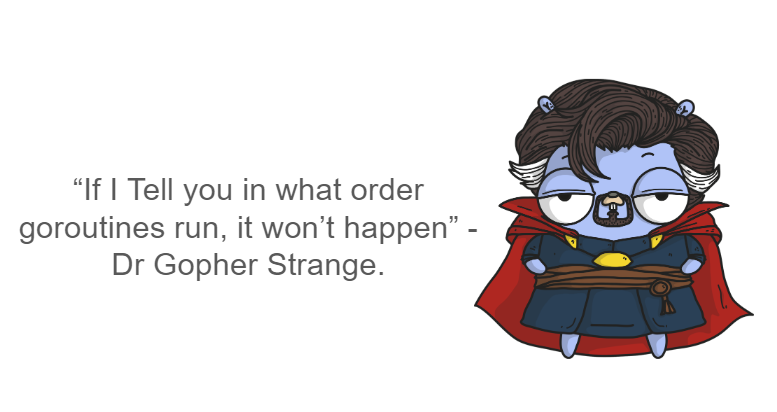 Code inside Goroutine is executed by processor
One Goroutine is selected to be worked on
?
?
?
?
?
?
Goroutine 2
Goroutine 3
Goroutine 4
Goroutine 1
https://medium.com/@ankur_anand/illustrated-tales-of-go-runtime-scheduler-74809ef6d19b
A few more interesting points
How does Go determine which goroutine will be worked on?
Code inside Goroutine is executed by processor
Goroutine management is all handled by the Go runtime scheduler. The Go runtime scheduler’s algorithm determines which goroutine will run and works together with your operating system to execute it
One Goroutine is selected to be worked on
Each goroutine has information inside of it to help the scheduler make decisions
The “state” of the goroutine (Currently Running, Runnable, Blocked)
Goroutine 2
Goroutine 3
Goroutine 4
Goroutine 1
https://medium.com/@ankur_anand/illustrated-tales-of-go-runtime-scheduler-74809ef6d19b
Very informative and interesting article about Go’s scheduler: https://rakyll.org/scheduler/
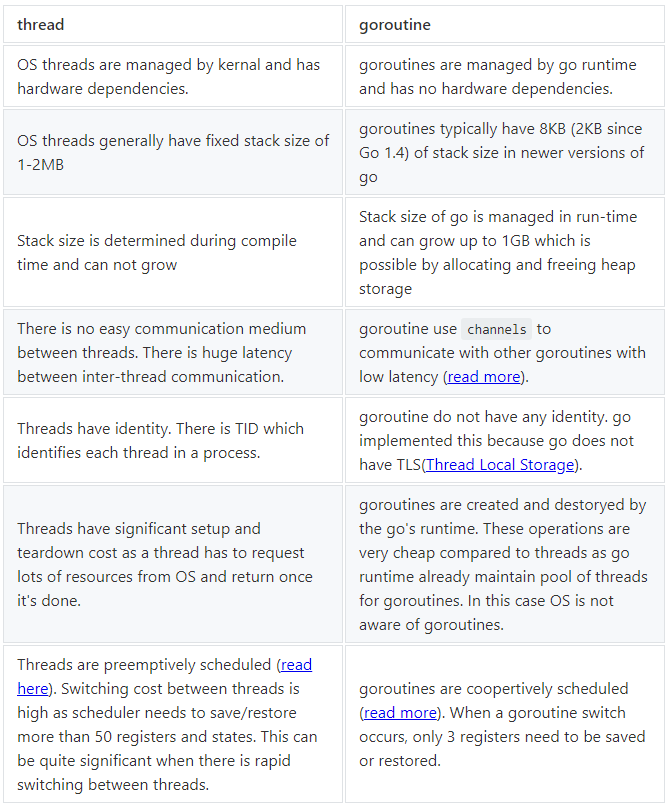 Goroutine vs Thread
A goroutine is not the same as a thread in other programming languages. 

If it helps you understand the topic better, you can think of a goroutine as a “lightweight thread”, but please note there are some major differences between the two
https://medium.com/rungo/achieving-concurrency-in-go-3f84cbf870ca
Potential issues with multiple Goroutines
Deadlock – the permanent blocking of a set of goroutines. Deadlock usually occurs when every goroutine in a set is blocked awaiting for an event to happen that will never happen
For example, a goroutine is stuck waiting to receive a message over a channel when all other goroutines are finished
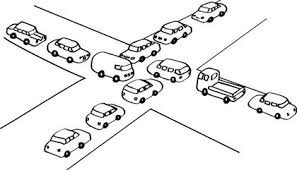 Go is able to detect deadlock at runtime, but not at compile time (This is true until the halting problem gets solved )
There are several algorithms and strategies to avoid deadlock. Deadlock is important to consider when designing a concurrent/parallel computing system!
Main
User_solve
computer_solve
Reciever
chan2
chan1
Your turn!
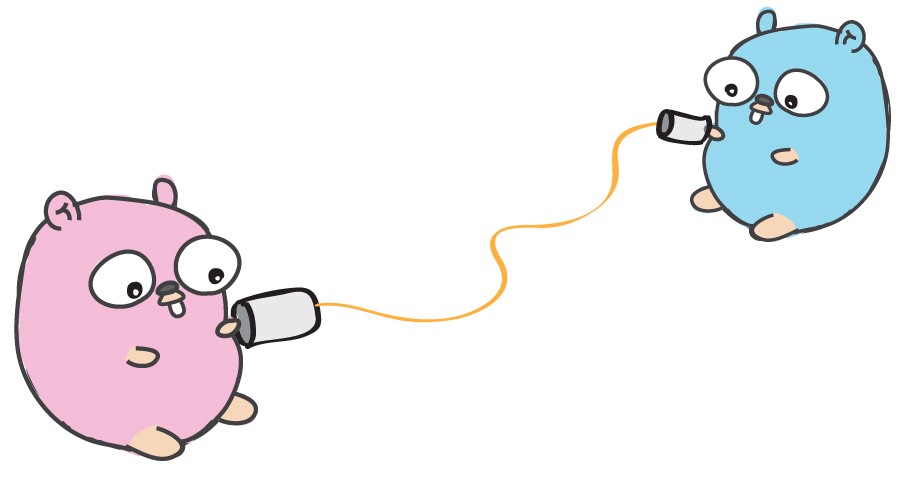 Restaurant service simulation using goroutines
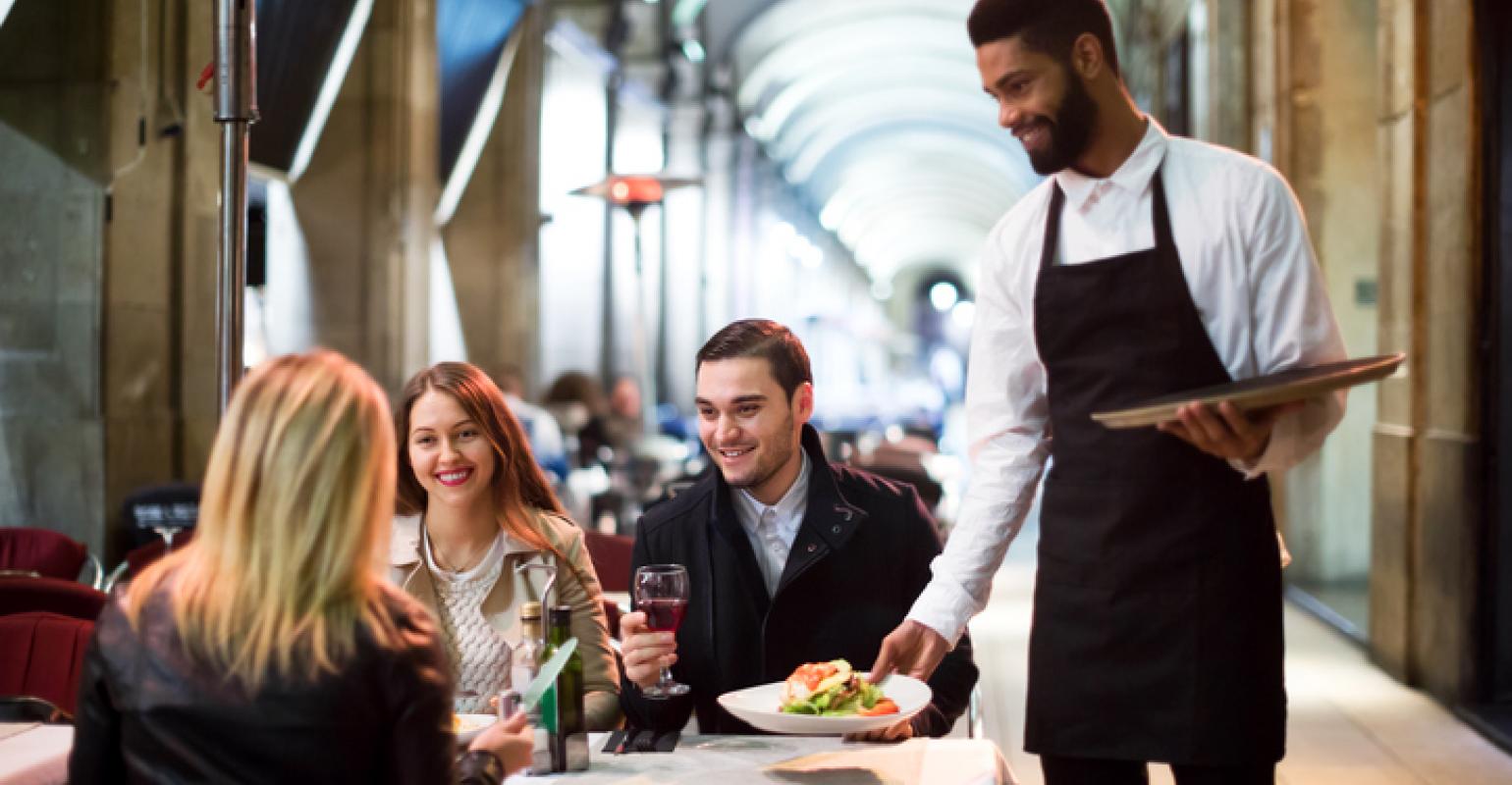 Main
channel
channel
monitor_orders
channel
channel
cook_order
cook_order
channel
cook_order
cook_order
cook_order